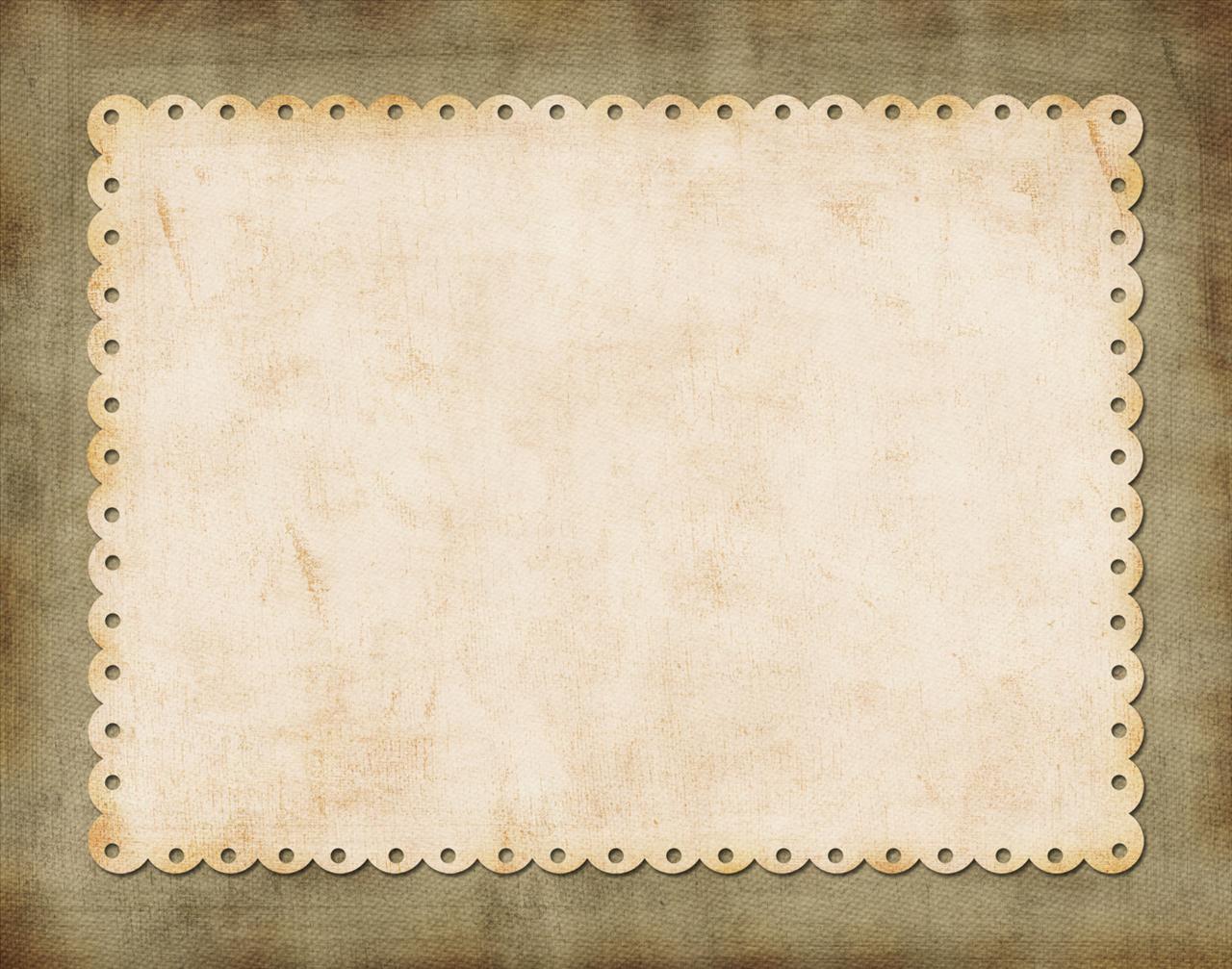 Осип  Васильович Турянський
(1880- 1933)
Український письменник і літературний критик, учитель середніх шкіл Галичини.
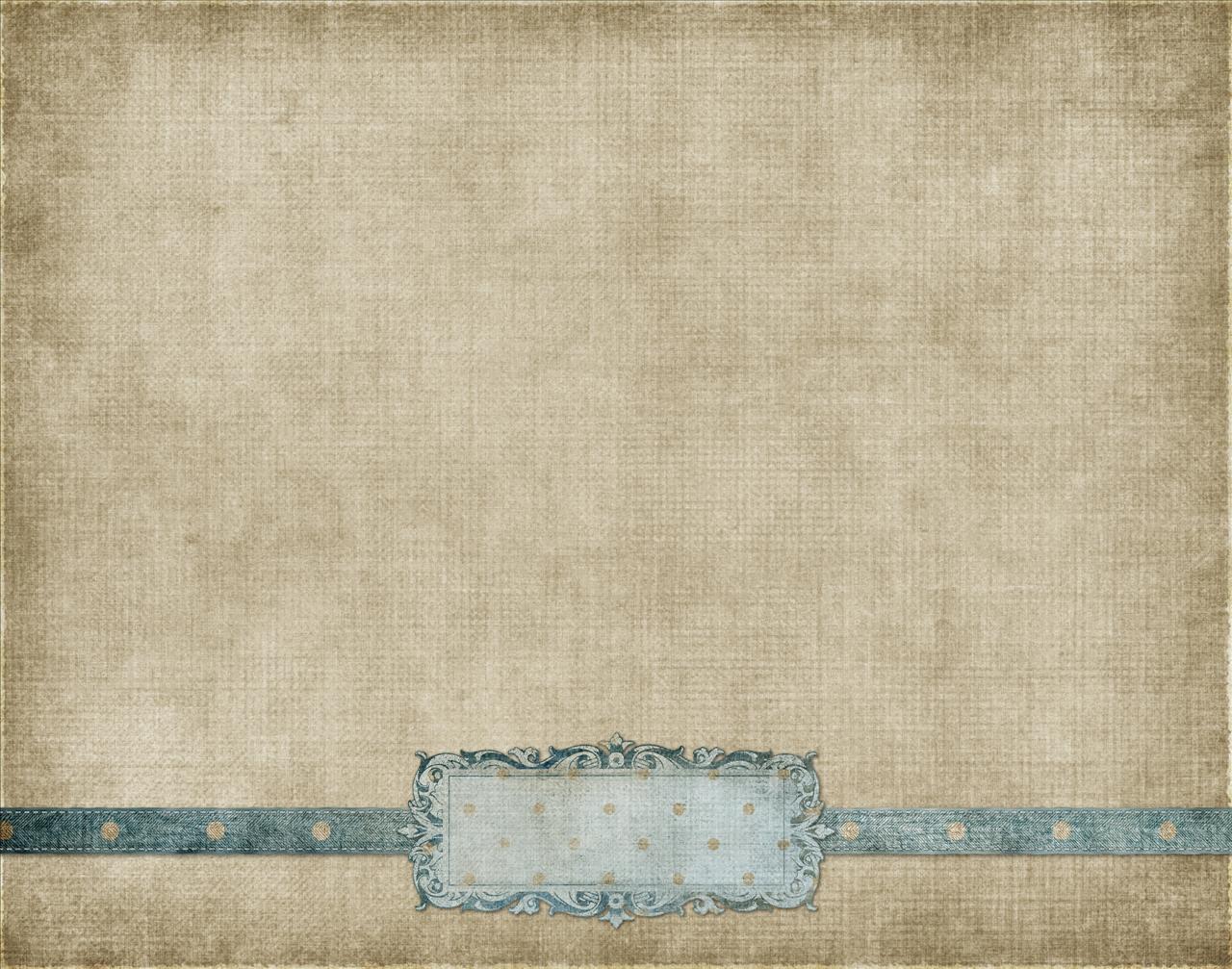 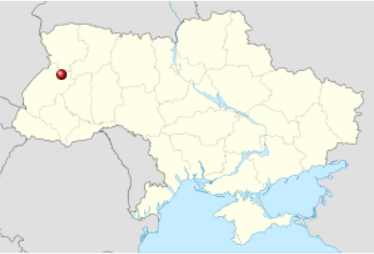 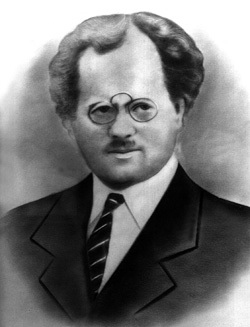 народився 22 лютого 1880, с. Оглядів, Радехівський район, Львівська область
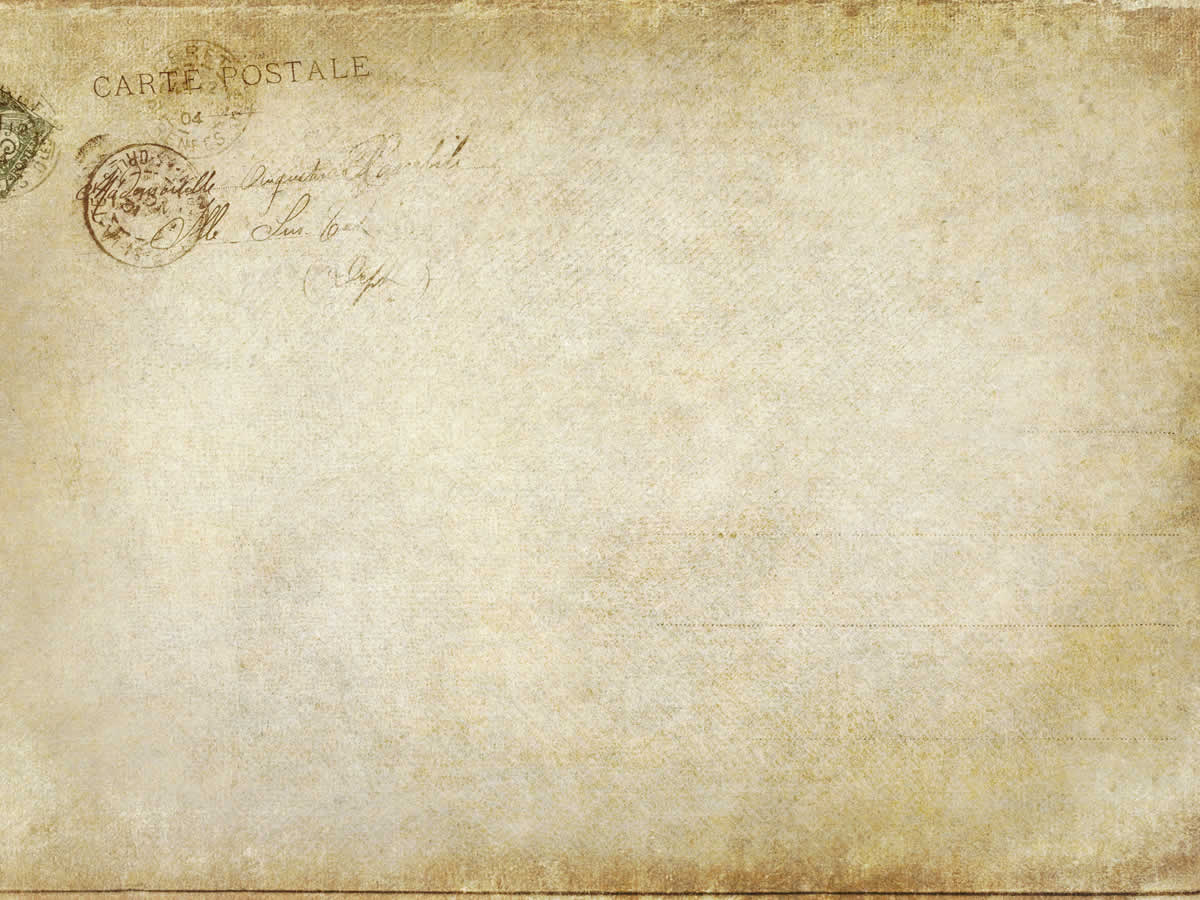 Ранні роки життя
Початкова школа, Львівська українська гімназія-> філософський факультет Віденського університету. 
Займався репетиторством
захоплювався нелегальною літературою
1908 році в місцевому альманасі "Січ" були опубліковані його перші оповідання
У 1908-1909 рр. редагував щомісячник « Ukrainische Rundschau ».
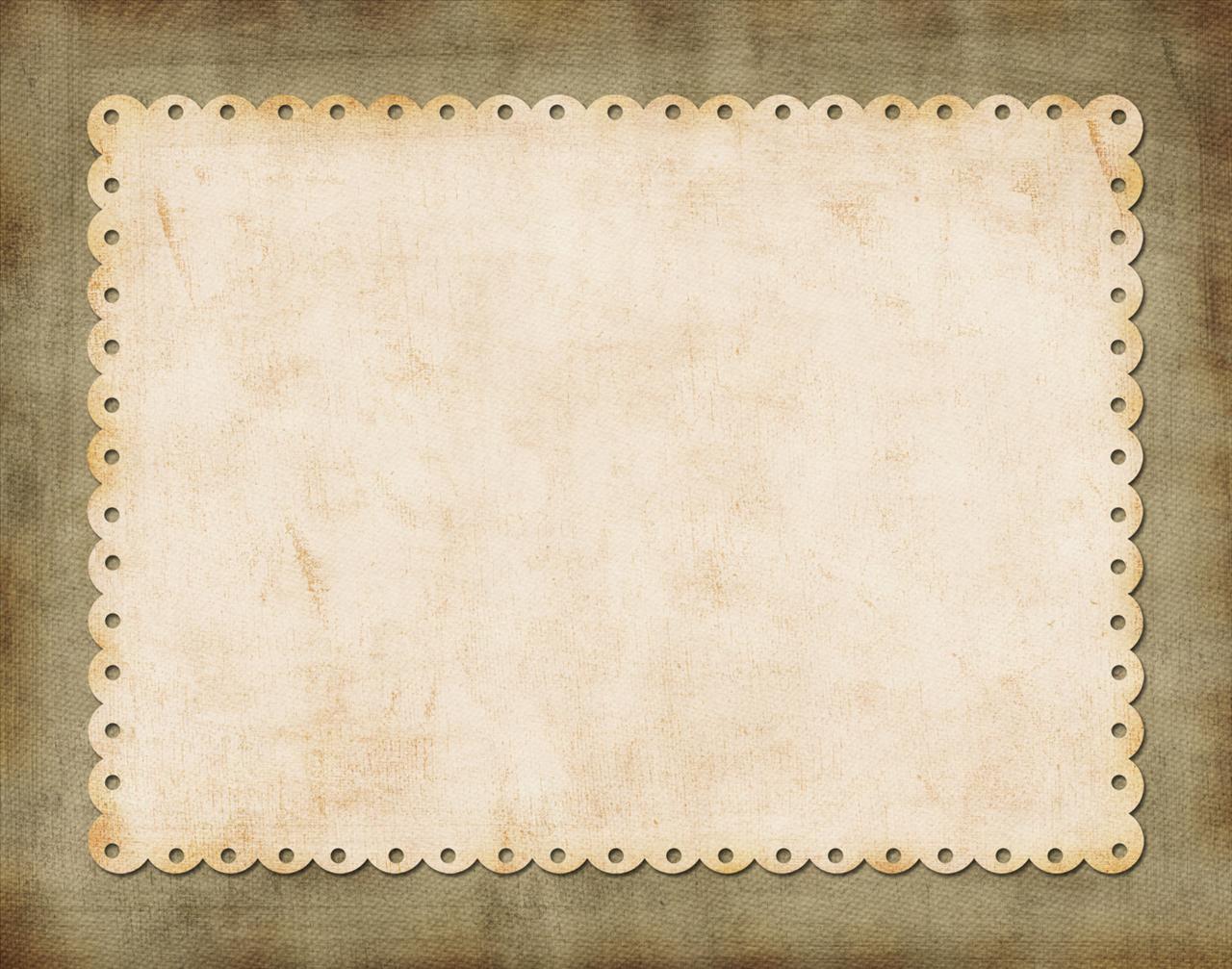 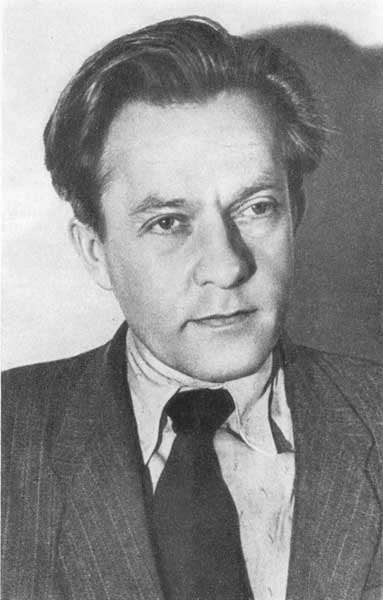 У 1910 році переїхав до Перемишля , де став працювати вчителем в гімназії.
восени 1914 р. був покликаний до австрійської армії і направлений на фронт до Сербії
1915 р. полон
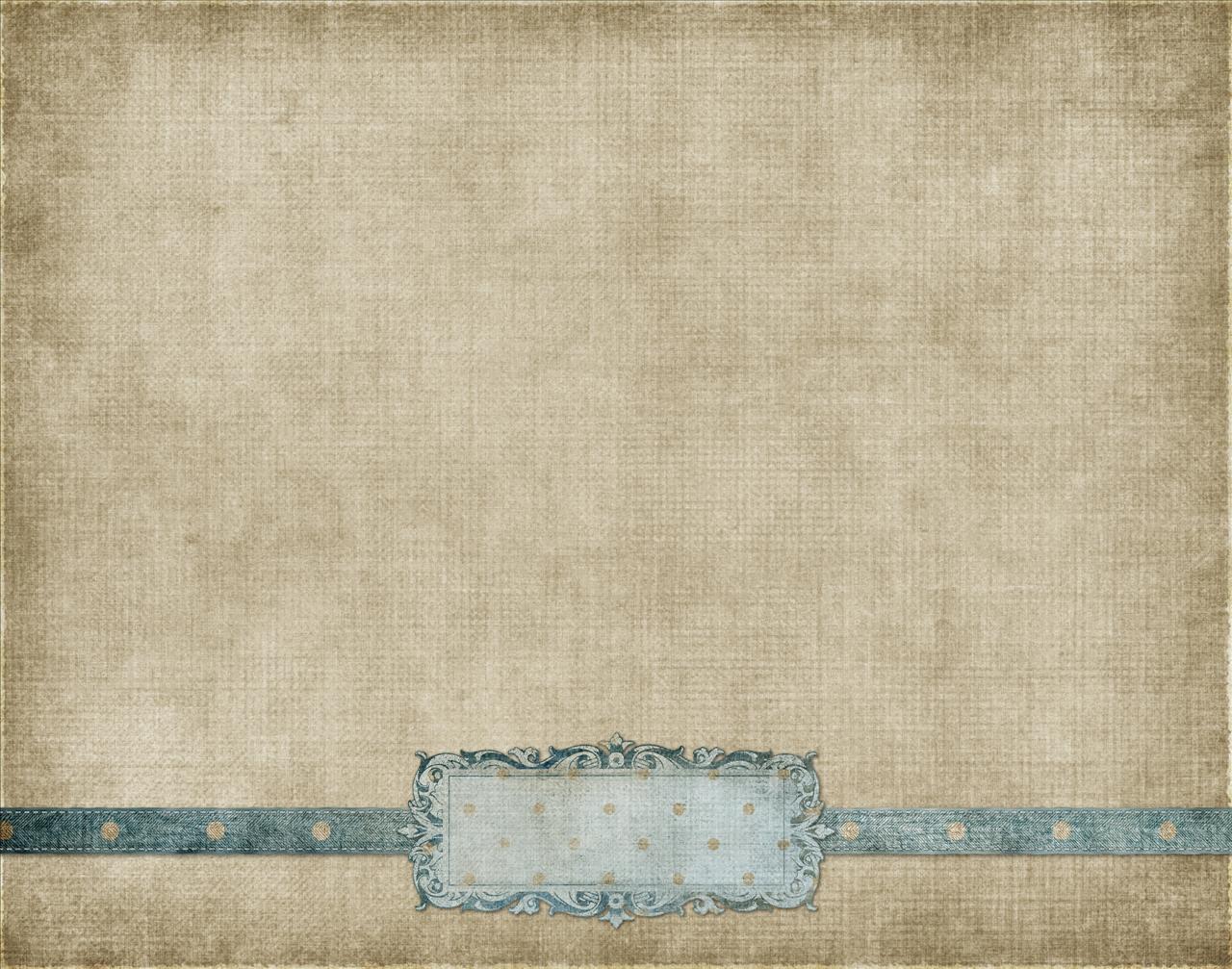 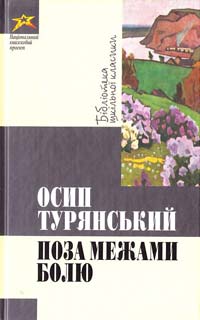 «Поза межами болю»
1917 р. Відень, німецький переклад
класичний експресіонізм в розвитку української літератури початку XX ст.
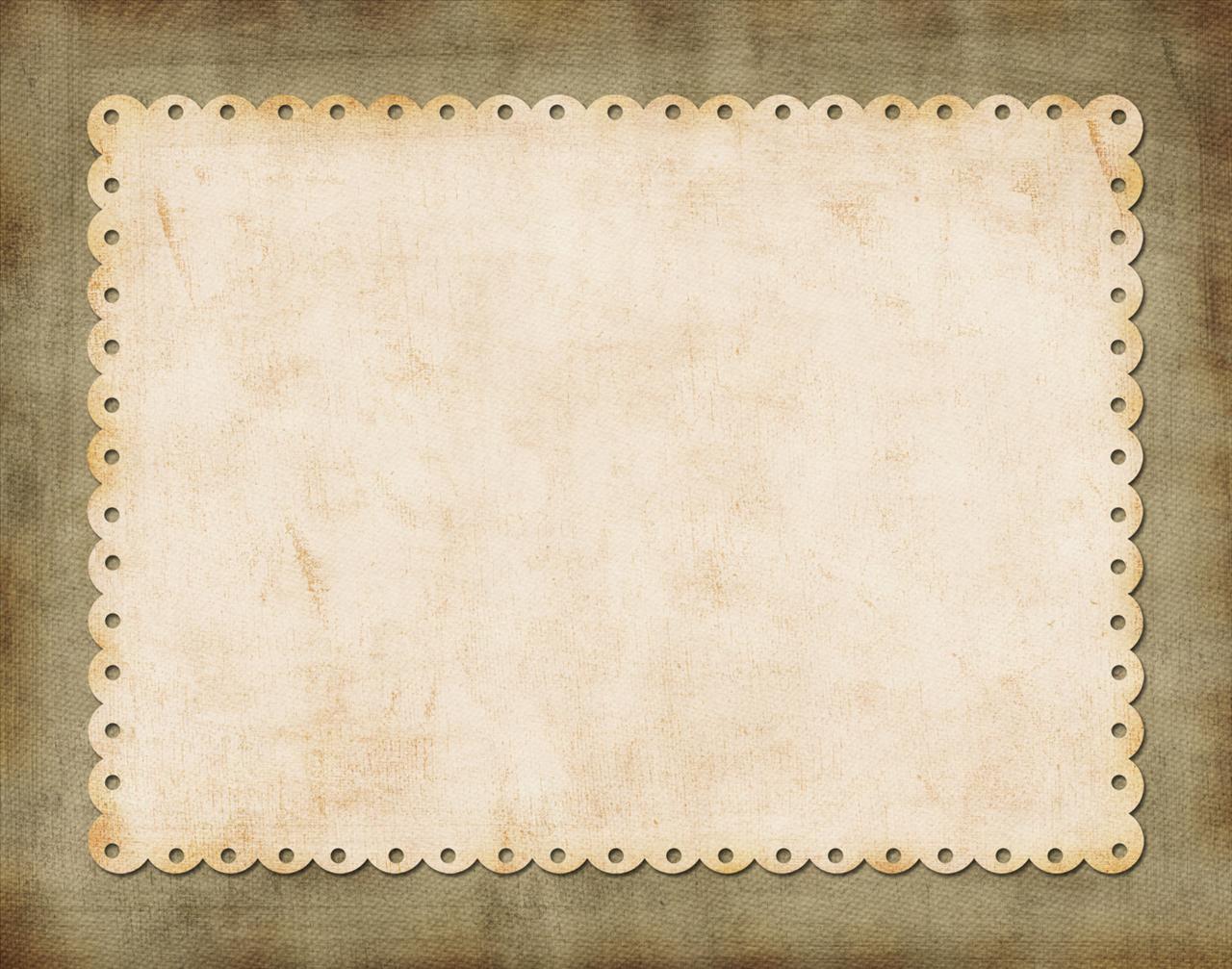 Помер 28 березня 1933 у Львові і похований на Личаківському кладовищі.
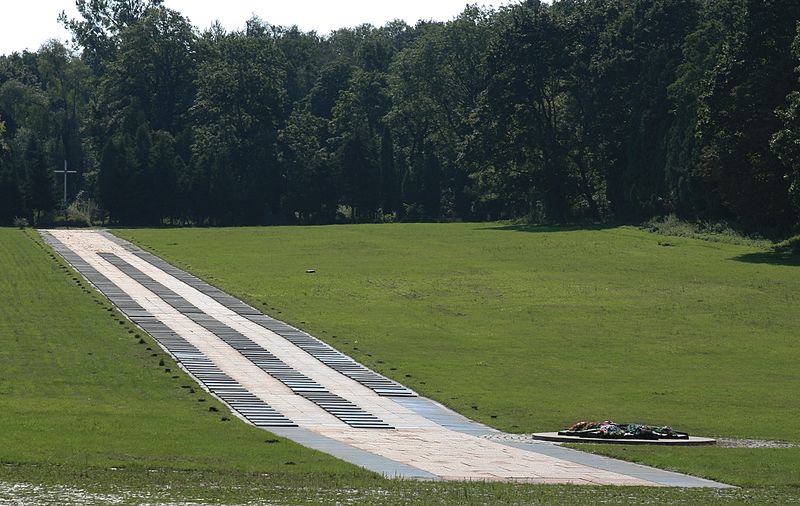 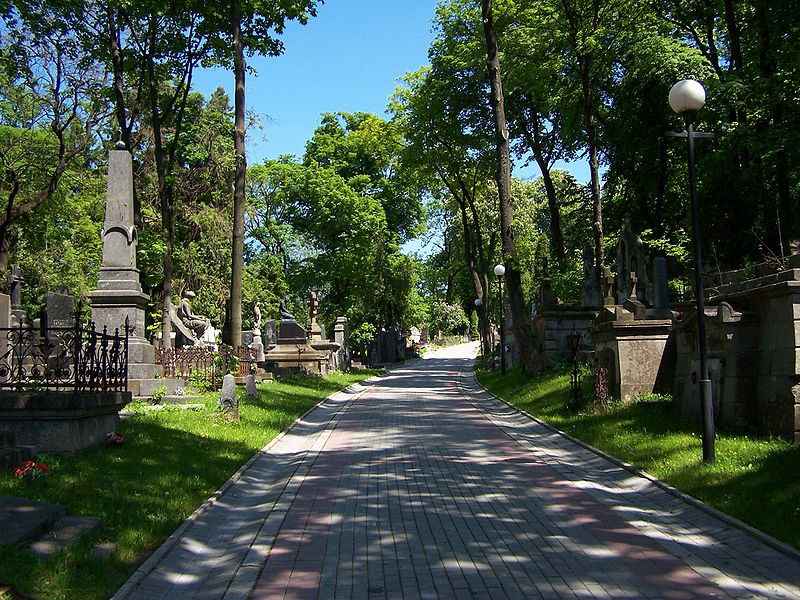 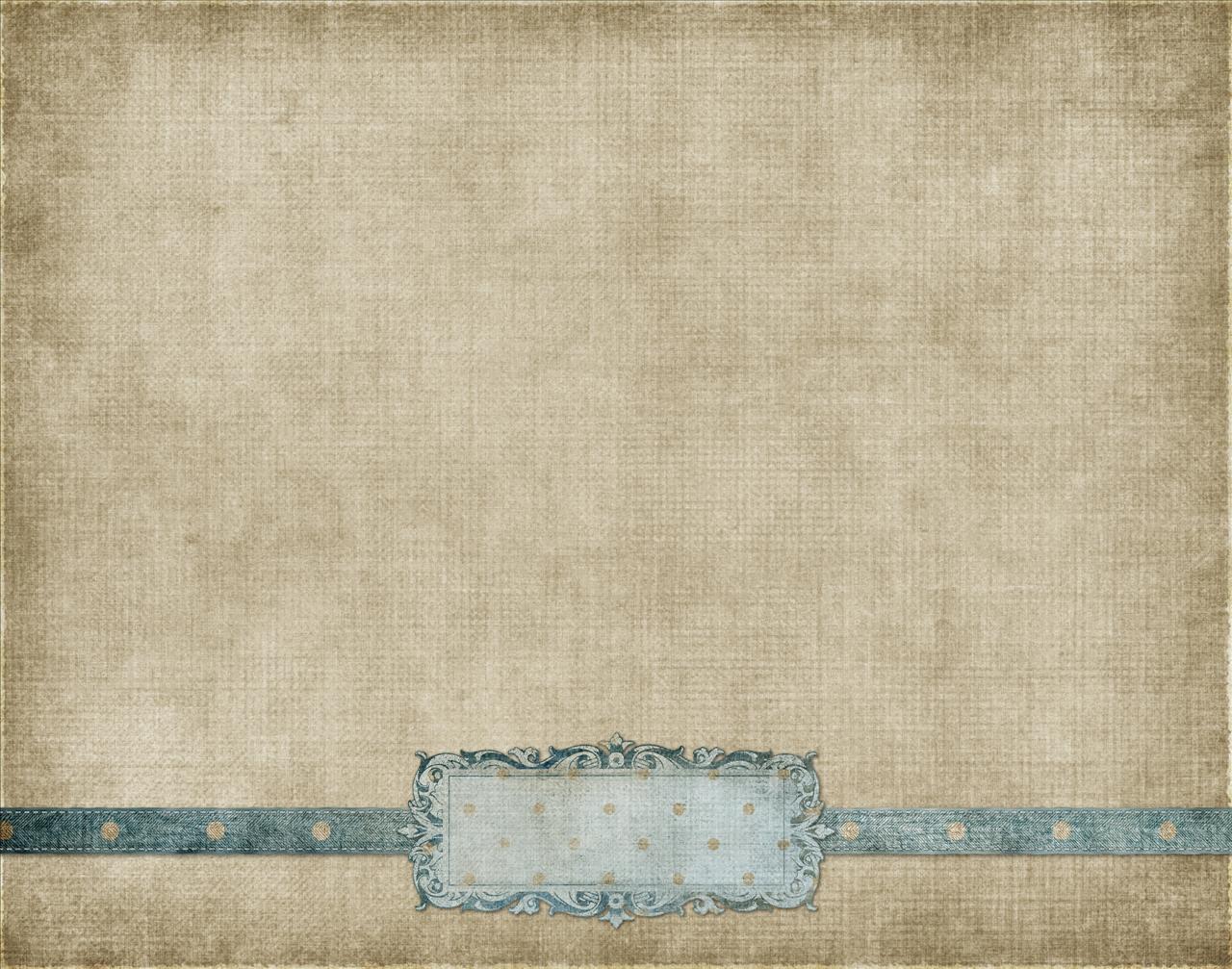 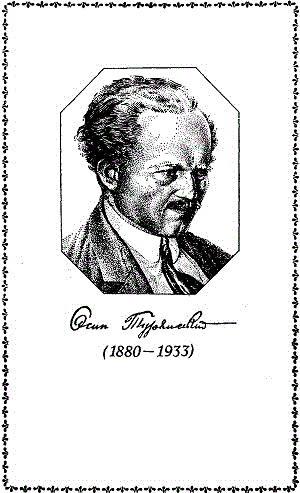 Був проігнорований на Батьківщині

 1930 -х років письменник активно співпрацював із львівським «лівим» журналом «Нові шляхи»
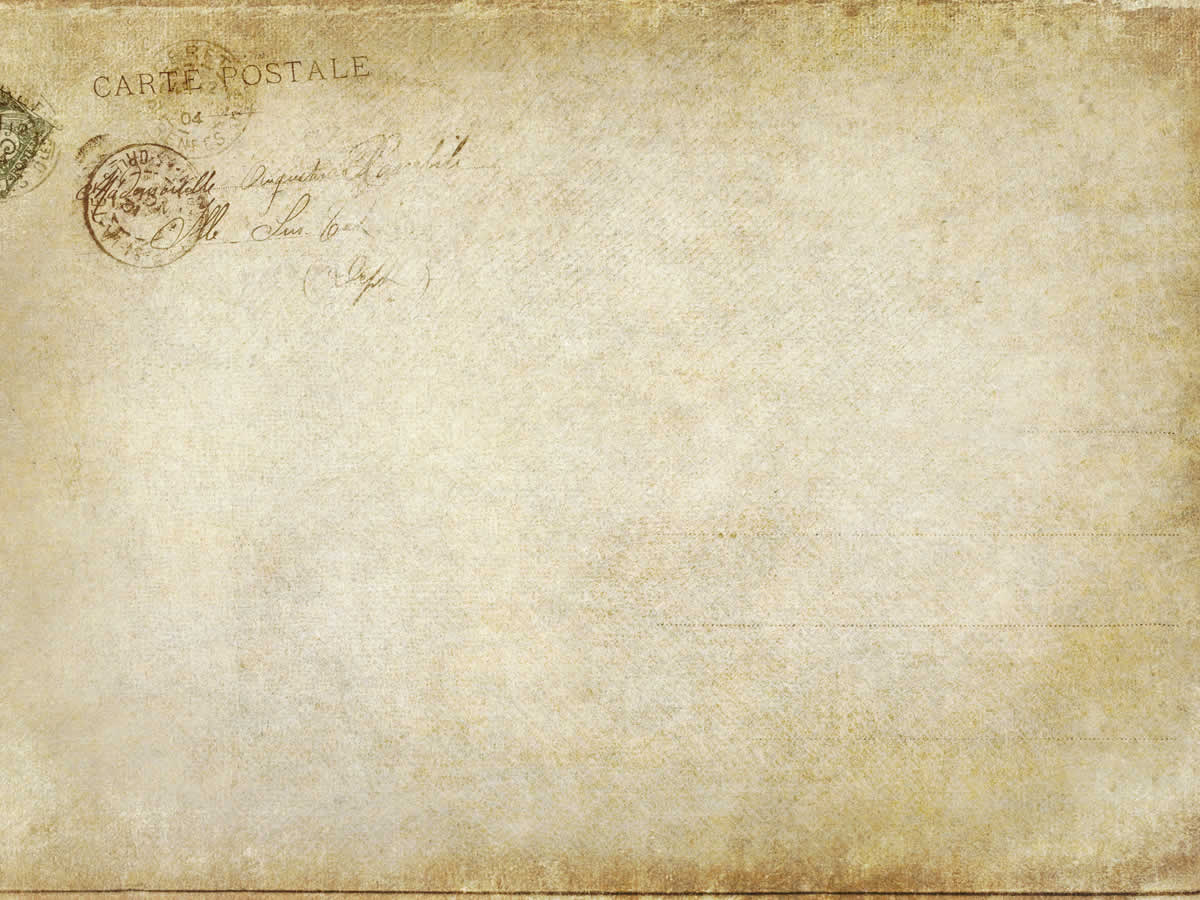 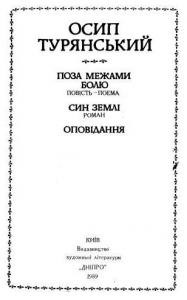 Твори
Дума пралісу  (повість, 1922),

Син Землі  (повість, 1933);

Боротьба за велич (збірка оповідань),

Рабчікі  (сатирична комедія, 1927);
 літературно-критичні статті і нариси.
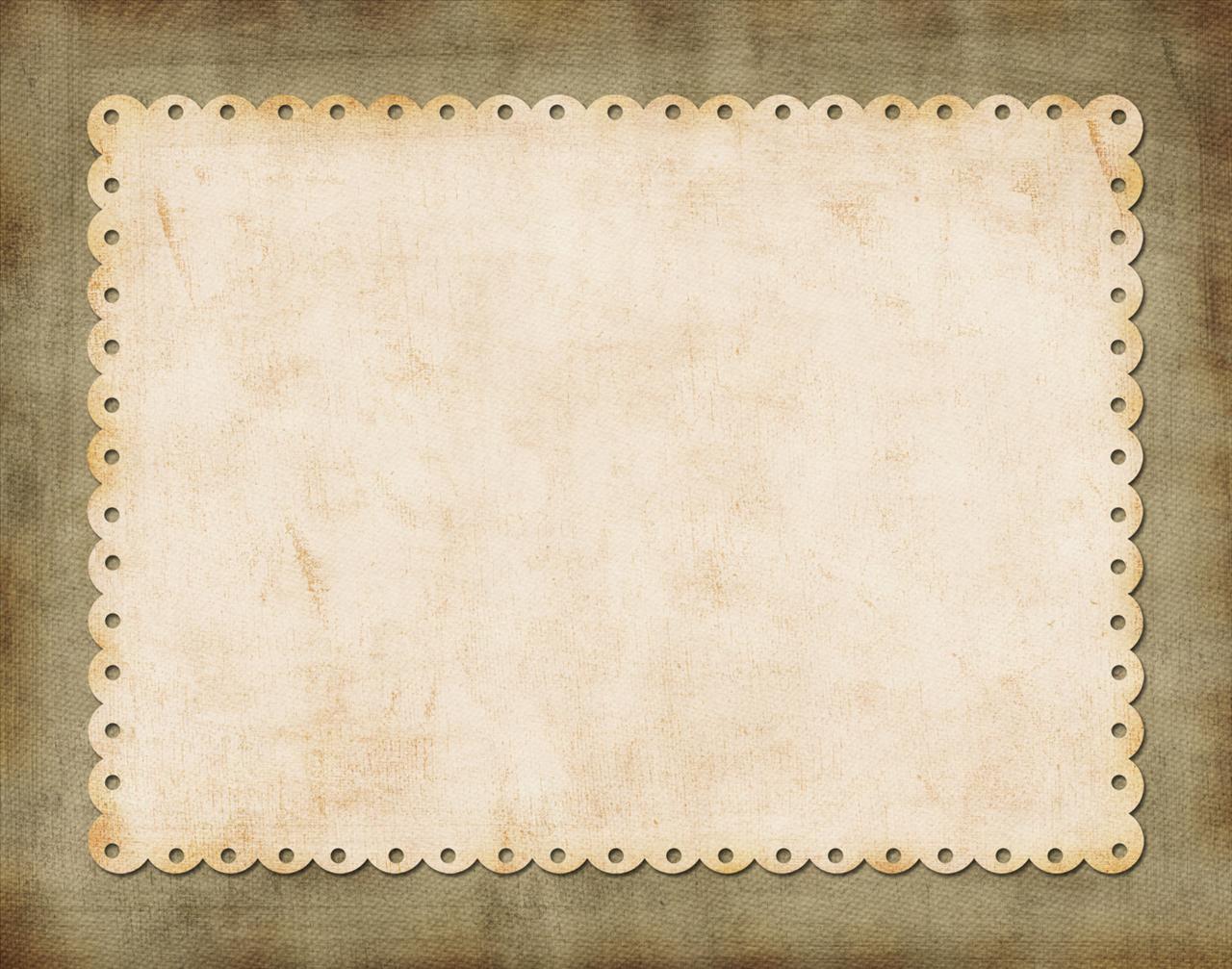 За мотивами роману «Поза межами болю» в 1989 році був знятий однойменний художній фільм (режисер - Ярослав Лупій).

Англійський переклад роману «За межами болю» був опублікований в Нью-Йорку в 1935 році. Перше післявоєнне видання прози письменника було опубліковано в Києві в 1989 році

Ім'я письменника І.Турянського носять вулиці у Львові, Івано-Франківську, Ужгороді, Дрогобичі та інших містах України.
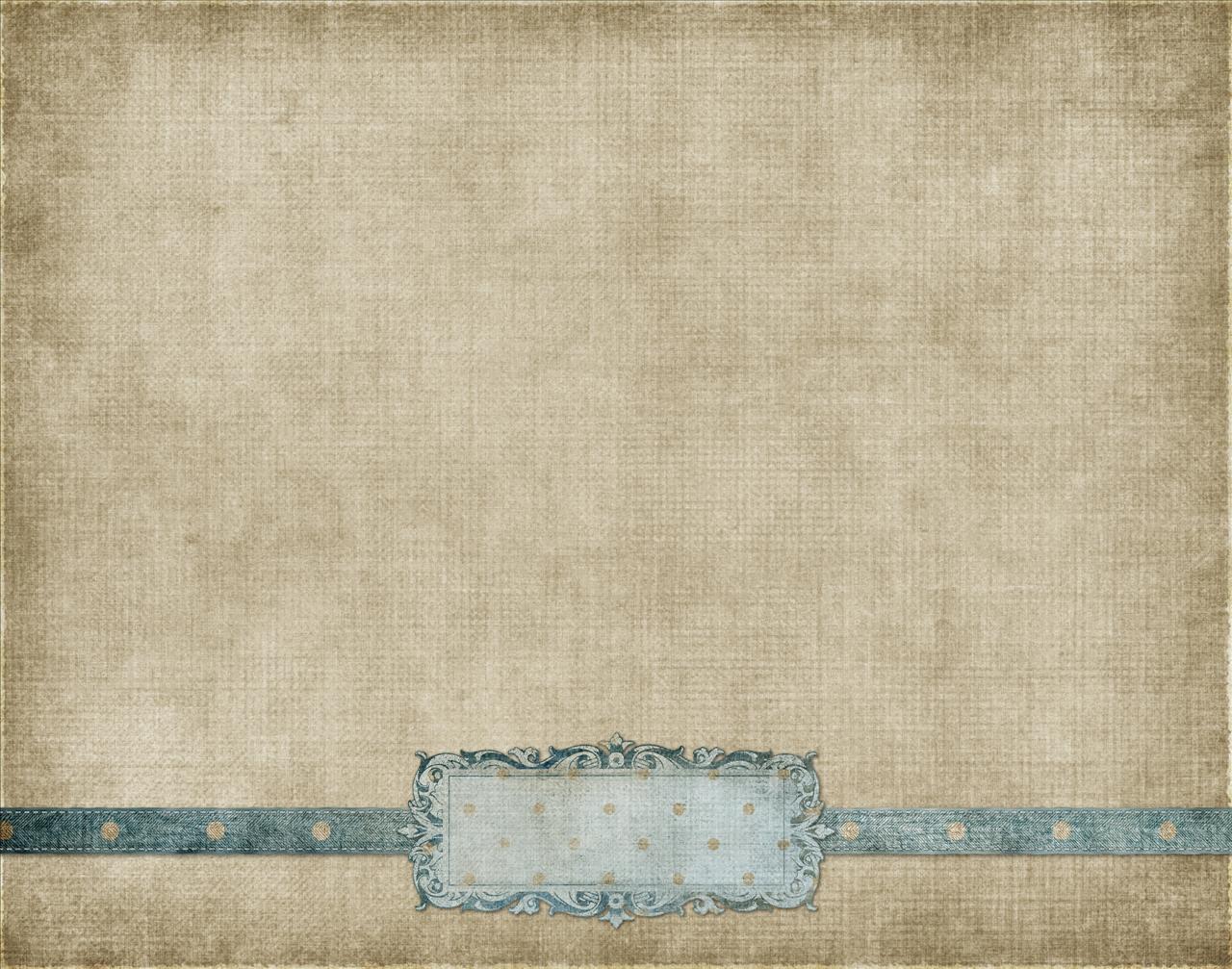 Дякуємо за увагу!